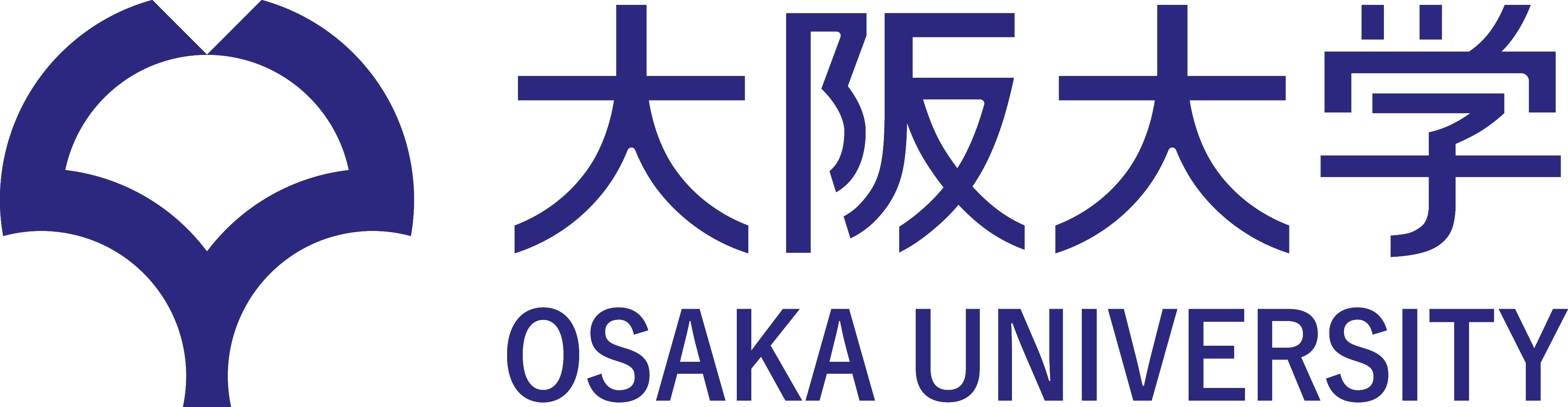 Investigating the impact of source code metrics on merge conflict resolution judgement model
◯ Mohan Bian, Tetsuya Kanda,
Kazumasa Shimari, Katsuro Inoue
Background
In large-scale software development projects, it is common for multiple developers to work together.

For multi-person development, it is necessary to record information such as “when”, “who”, and “what changes were made” for trouble shooting afterwards. Therefore, a Version Control System(VCS) was frequently used.

However, there are problems when using VCS, merge conflict is one of them.
2
Merge Conflict
10   -  int a;
10  +  int a, b;
11  +  a = 1;
12  +  b = 2;
Merge Conflict
Ancestor
Commit P
Commit P1
10  int a;
++<<<<<
  +  int a, b;
  +  a = 1;
  +  b = 2;
++======
+    int a = 1;
+    int b = 2;
++>>>>>
10   -  int a;
10  +  int a = 1;
11  +  int b = 2;
Commit P2
3
Merge Conflict
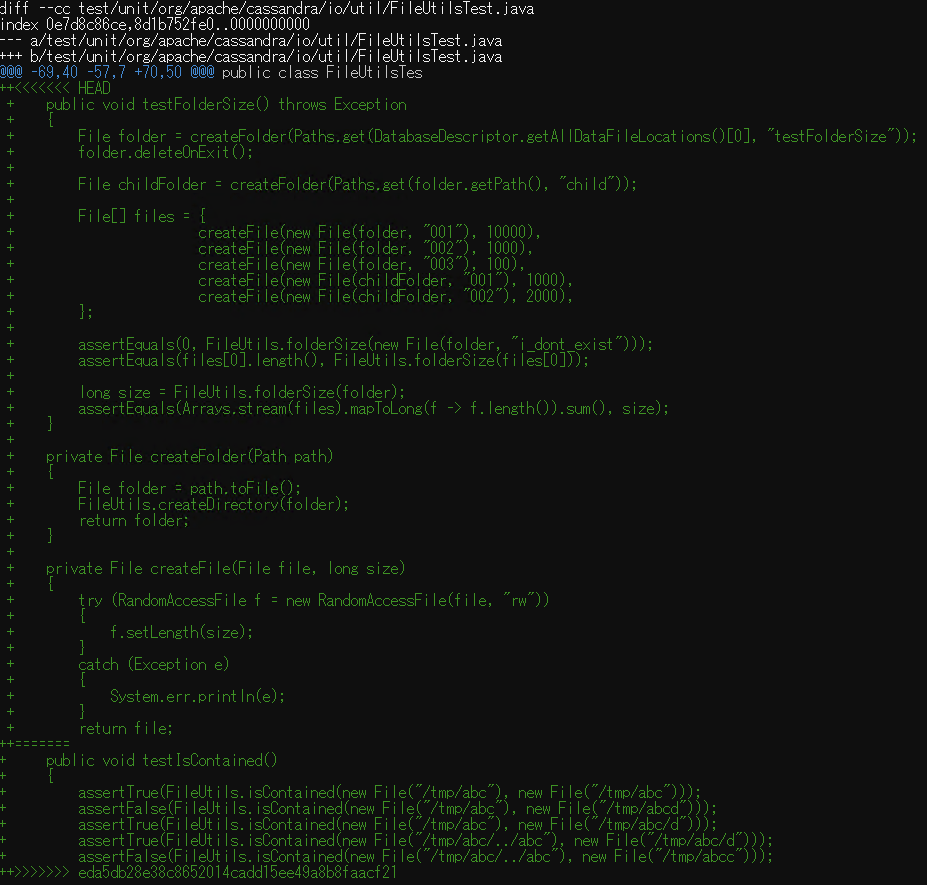 testFolderSize()
commit 1
Developer must considerwhether both tests are needed or not.
testIsContained()
commit 2
To resolve merge conflicts, it takes time and effort[1]
4
[1] Bakhtiar Khan Kasi and Anita Sarma. Cassandra: Proactive Conict Minimization through Optimized Task Scheduling. In Proceedings of ICSE 2013, San Francisco, CA, USA , pp. 732-741.
Support of resolving merge conflicts
For commit pairs where merge conflicts occur, it is often resolved by adopting one and deleting the other(98%).[2]
Shiraki[3]  used machine learning to build a judging model.

propose to the developer how to resolve each commit
attempt to help resolve merge conflicts
++<<<<<
  +  int a, b;
  +  a = 1;
  +  b = 2;
++======
+    int a = 1;
+    int b = 2;
++>>>>>
+  int a, b;
+  a = 1;
+  b = 2;
ADOPT
DELETE
An example of merge conflict resolution
[2] Yuzuki, R., Hata, H. and Matsumoto, K.: How we resolve conflict: an empirical study of method-level conflict resolution, 2015 IEEE 1st International Workshop on Software Analytics(2015)
[3] Shiraki, S., Kanda, T. and Inoue, K.: Judgment Model of Merge Conflict Resolution Pattern Using Machine Learning Meta-Information, IEICE Technical Report(2020)
5
Previous Research[3]：Experimental Approach
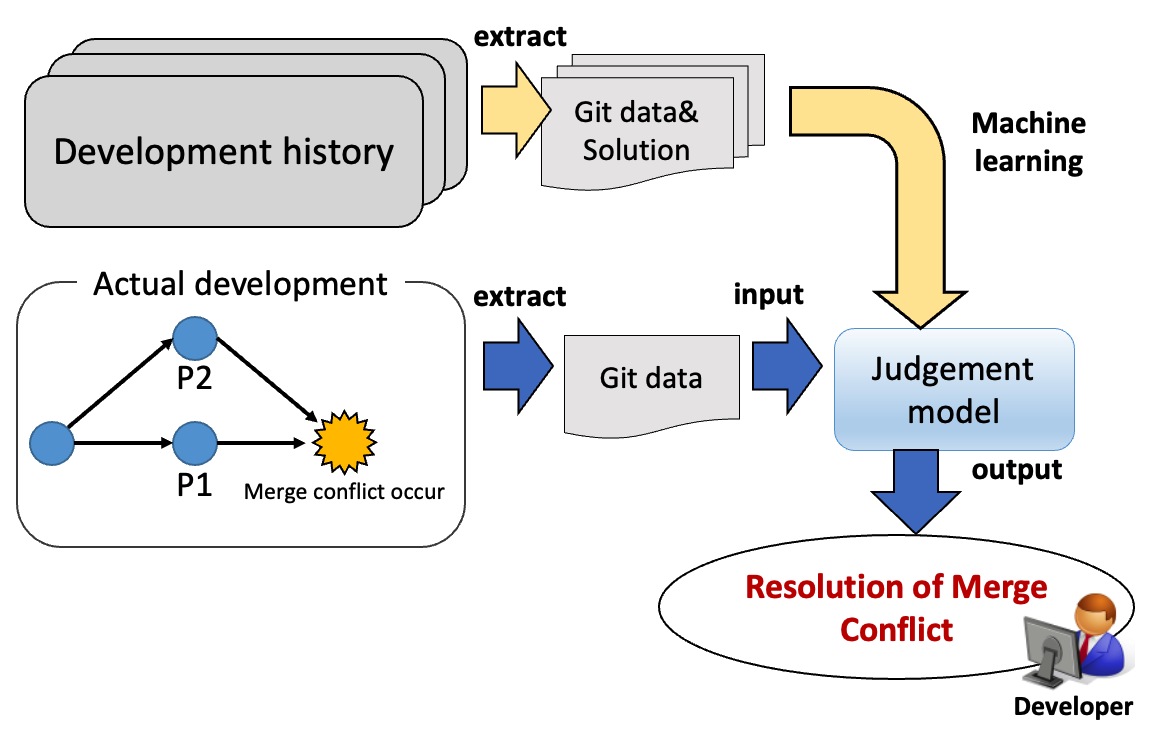 [3] Shiraki, S., Kanda, T. and Inoue, K.: Judgment Model of Merge Conflict Resolution Pattern Using Machine Learning Meta-Information, IEICE Technical Report(2020)
6
Evolutionary Commit and Distance
Latest commit may not be the cause of merge conflict.
Evolutionary Commits
when merge conflict occur, there is a commit edited in the branch from the common ancestor to the latest commit that directly related to merge conflict. 
Distance
Defined as the distance between Evolutionary commit & latest one
the latest commit
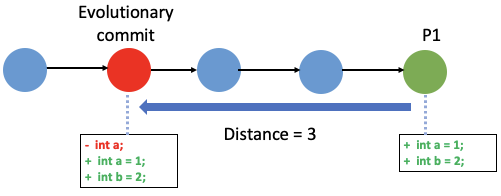 7
Parameters used to build the model（previous research）
The following information is extracted from P1, P2 and the differences between P1, P2, and used as model parameters
8
Defined merge conflict resolution
Output : set of instructions for each commit(ADOPT, DELETE)
++<<<<<
  +  int a, b;
  +  a = 1;
  +  b = 2;
++======
+    int a = 1;
+    int b = 2;
++>>>>>
+  int a, b;
+  a = 1;
+  b = 2;
ADOPT
DELETE
Defined merge conflict resolution instruction
9
Conclusion of previous research
20 Java projects from the OSS projects published by the Apache Software Foundation were used for the experiment
 
The accuracy is a result of cross-validation by dividing the merge conflict data into five for each project. Random forest algorithm was used. 	
The accuracy of predicting the set of instructions(eg: [ADOPT, DELETE]) was 66.41% on average and 94.43% at maximum.
10
Discussion of previous research
In the previous research, data that could be got easily from Git was used as parameter of the judging model.

There might be more suitable parameters for building the model.
11
Our idea: Introducing source code metrics
Source code metrics are measurements of various aspects of software code.
In Lanubile et al’s research[4], it has become clear that the complexity of the program calculated by the source code metrics is related to the defects of the program
Ahmed et al’s studies[5] have also shown that bugs lead to merge conflicts

From the above, we realized it is possible that source code metrics are potential indicators of merge conflict.
[4] Lanubile, F., Ebert, C., Prikladnicki, R. and Vizca ıno, A Collaboration Tools for Global Software Engineering, IEEE Software, Vol. 27, No. 2, pp. 52–55 (2010).
[5] Ahmed, I., Brindescu, C., Mannan, U. A., Jensen, C. and Sarma, A.: An Empirical Examination of the Relationship Between Code Smells and Merge Conflicts, In International Symposium on Empirical Software Engineering and Measurement(ESEM), pp. 58–67 (2017).
12
Research goal
Investigate the influence of source code metrics to the judging model

To help resolve merge conflicts not only for Java but also for other language

Improve prediction accuracy by improving features in previous research
13
Model Expansion
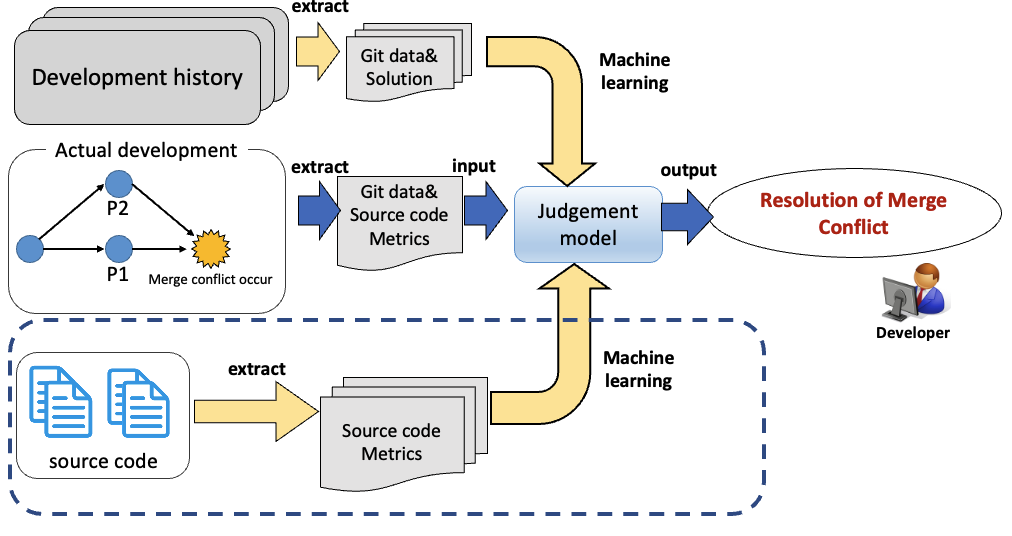 New judgement model by adding code metrics
14
Newly added source code metrics
There are many source code metrics show the complexity of the program. 
For example, cyclomatic complexity, lines of code, number of operators, number of function calls, and so on.

Considering the cost of extracting the source code metrics, we decided to use source code metrics that can be easily got.
Extracting source code metrics by a tool  ANTLR
Count the number of Name, Operators, Keywords
15
Parameter in the experiment
Name: number of variables and functions 
Operators: + - * / = ! …
Keywords: if, else, continue…
Java : 	34 kinds of operators
	50 kinds of keywords

Python: 39 kinds of operators
	35 kinds of keywords
Newly added 
Code metrics
16
The method of extracting code metrics
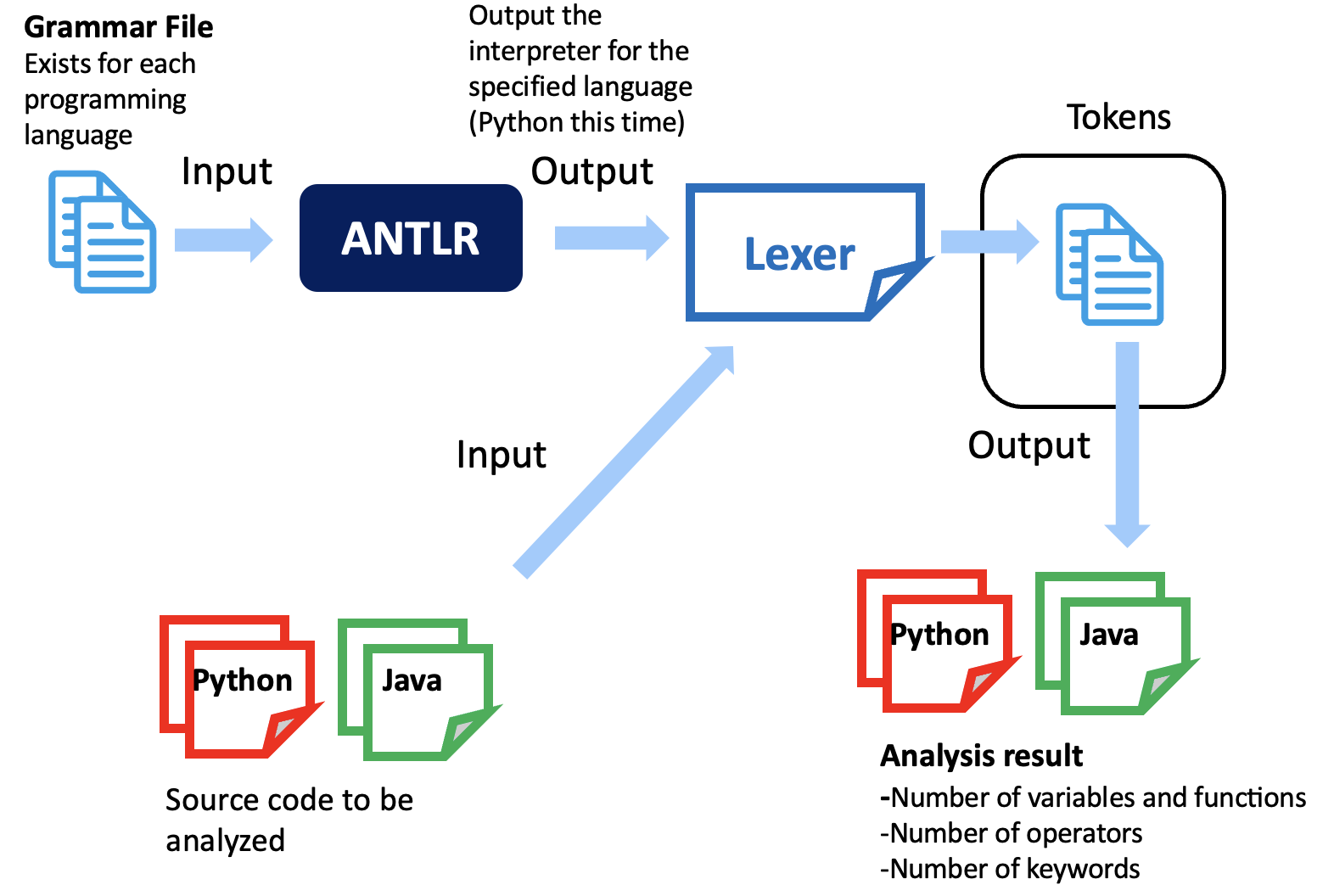 17
Parameter Improvement
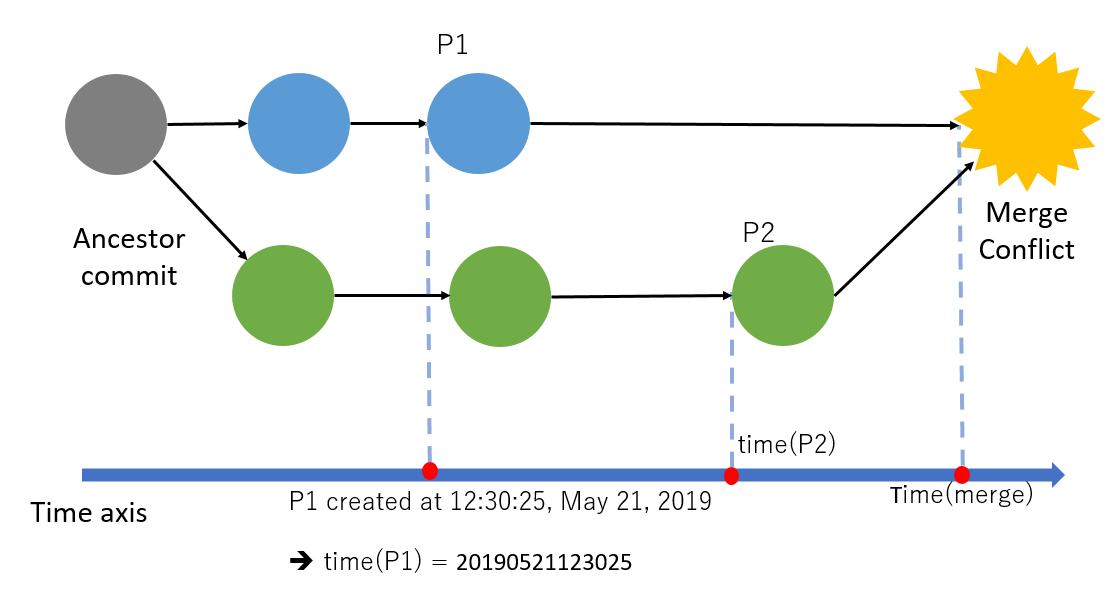 The time feature time(P1), time(P2) used in previous research are absolute date and time, which are not suitable as parameters for the judging model.
18
Parameter Improvement
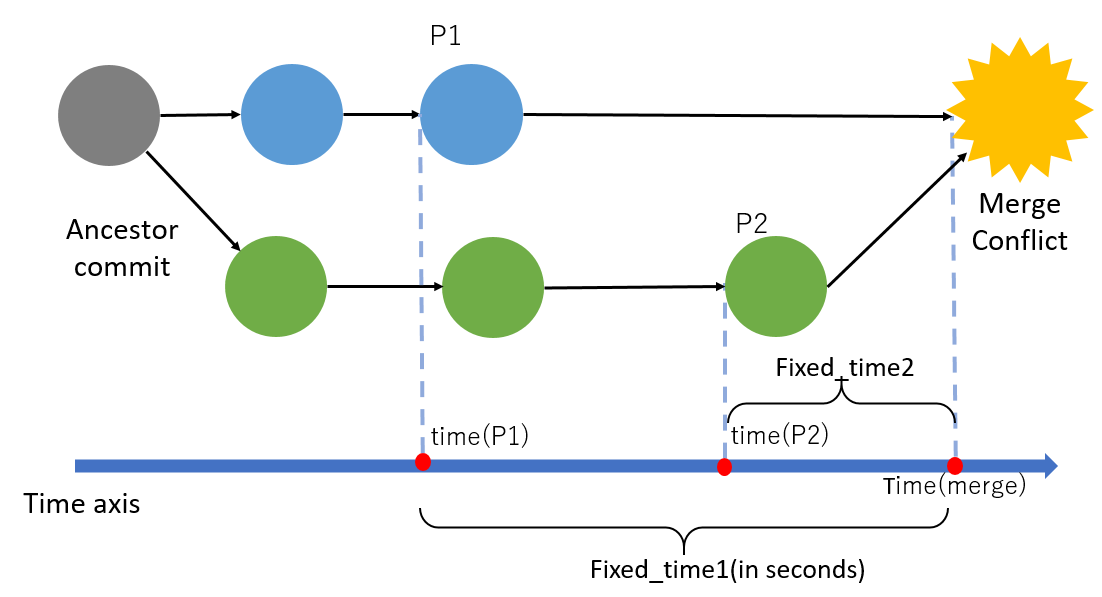 The new time feature Fixed_time1, Fixed_time2 used in this research

		absolute value  relative value
19
Evaluation
Evaluate the expanded model from the following research questions

RQ1:How does the accuracy of the model change if both developing history data and language-specific source code metrics are used in the model?
RQ2: How is the developing history data that contributes to the judgment different between Java and Python language projects?
20
Projects used in the experiment
20 Java projects from the OSS projects published by the Apache Software Foundation.

To resolve merge conflict not only in Java, we also conduct our experiment on python projects.
8 Python projects from the same place
21
RQ1:How does the accuracy of the model change if both developing history data and language-specific source code metrics are used in the model?
Accuracy of each model
Python
Java
22
Feature importance
Blue:  	P1(mainstream parameter)
Red: 	P2(branch parameter)
Green: 	P1 - P2(difference)
Grey: 	Source code metrics
Code metrics
The importance of source code metrics is about 30%.

In all 9 source code metrics, the 3 difference source code metrics in each commit pair has bigger impact.
Code metrics
23
RQ1:How does the accuracy of the model change if both developing history data and language-specific source code metrics are used in the model?
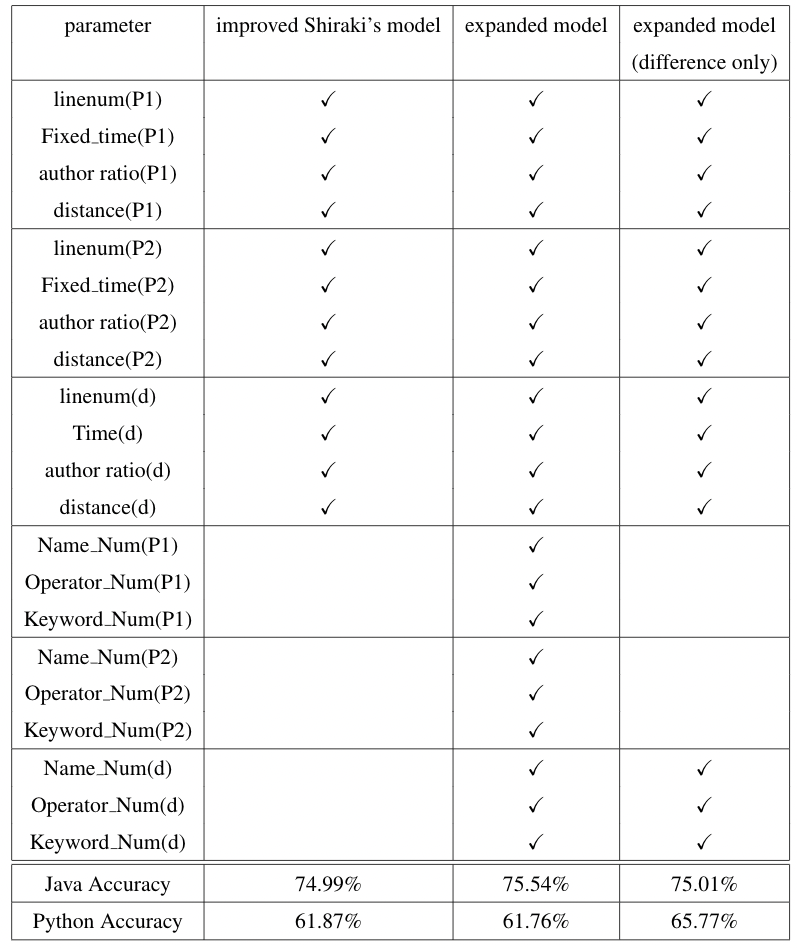 By adding 9 source code metrics into the model, the accuracy didn’t change much in both Java and Python project.

With only the difference of metrics from each commit, it increased about 4% in Python.
Fixed_time(d)
24
RQ2: How is the developing history datathat contributes to the judgement differentbetween Java and Python language projects?
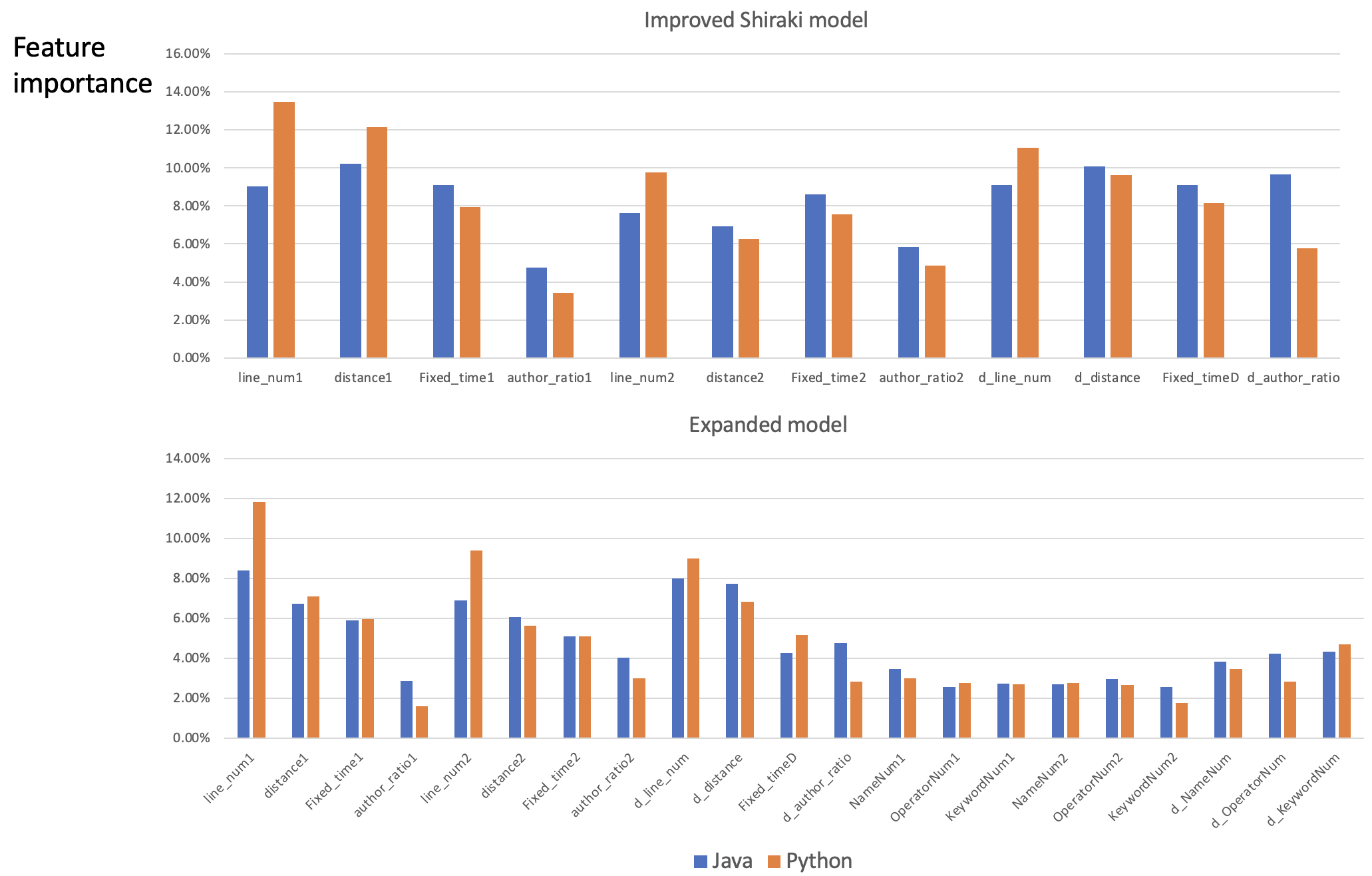 Java project
Python project
Java project features that are of high importance tend to have high importance in Python as well.
25
RQ2: How is the developing history datathat contributes to the judgement differentbetween Java and Python language projects?
Java project features that are of high importance tend to have high importance in Python as well

It became clear that line num, distance, Fixed time, and the differences in the source code metrics of commit pair were of high importance.
26
Conclusion
We traced back to the file contents during the development phase, extracted the source code metrics, and added them to Shiraki’s model

For building the model, the importance of source code metrics is not high, but the difference of the metrics from each commit has a relative high importance

The features with high importance of the Java project tend to be of high importance also in Python
27
Future work
By extracting source code metrics from the part directly related to the conflict may contribute to the judging model more.

All the projects used in this study are OSS provided by Apache. It will be necessary to conduct research on various projects in various languages.
28